Grading at Tumwater
MYP Rubrics
Four Rubrics in each Subject
8 Point Scale
Summary Judgments
All work within a standard
Aggregation method can vary by teacher
Letter Grade Conversion
ParentVue/StudentVue
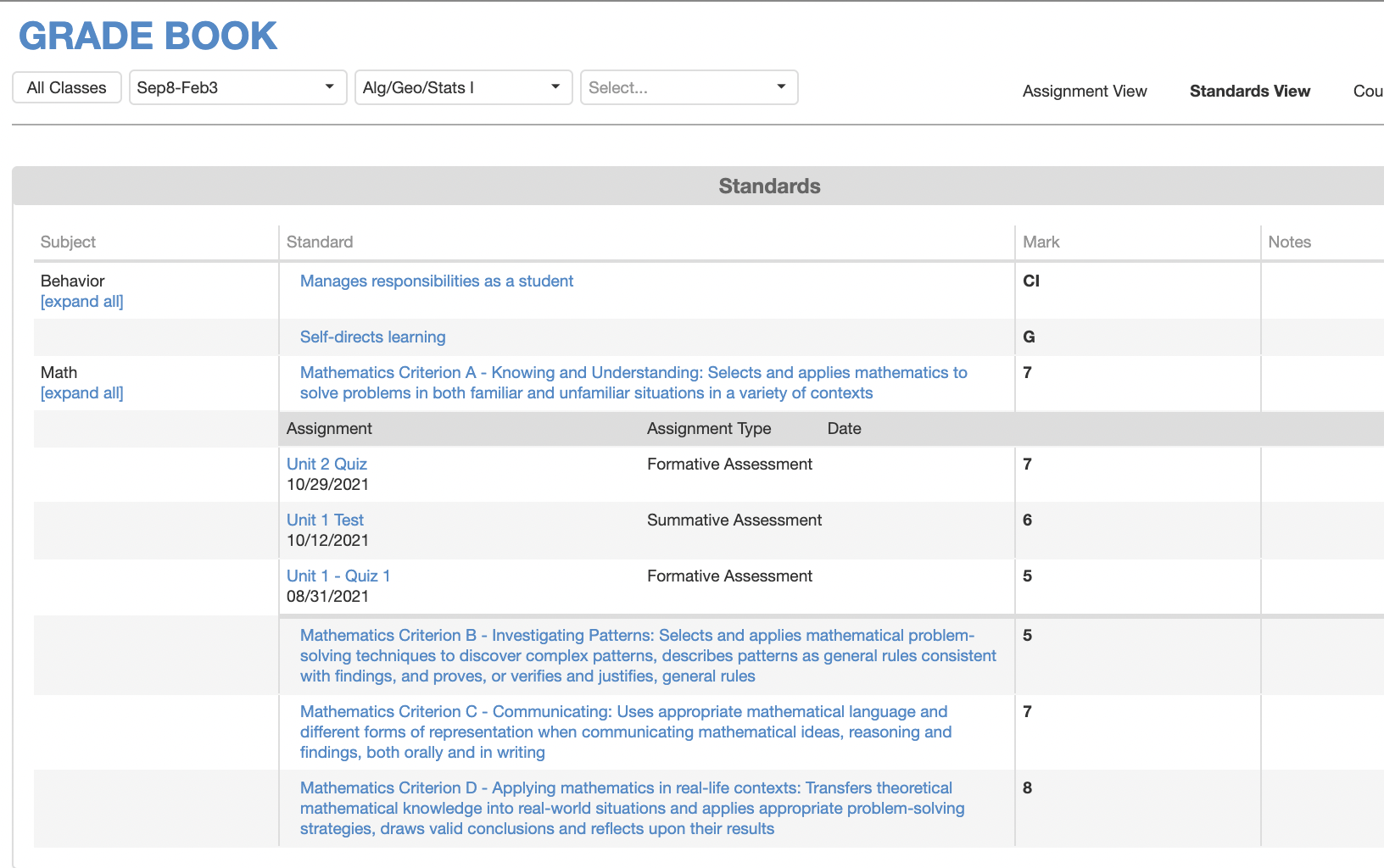 Not “How can I get an “A”?  
But
How can I improve in criterion A?
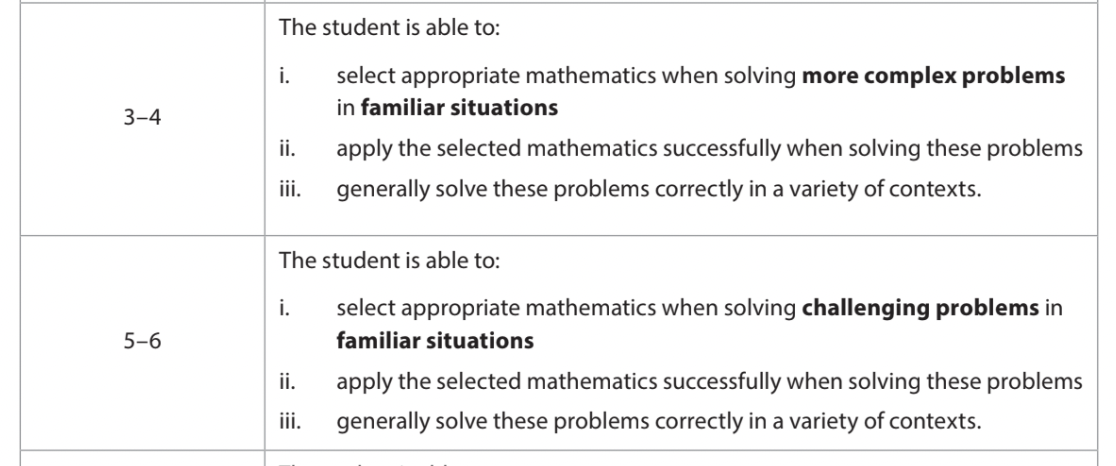 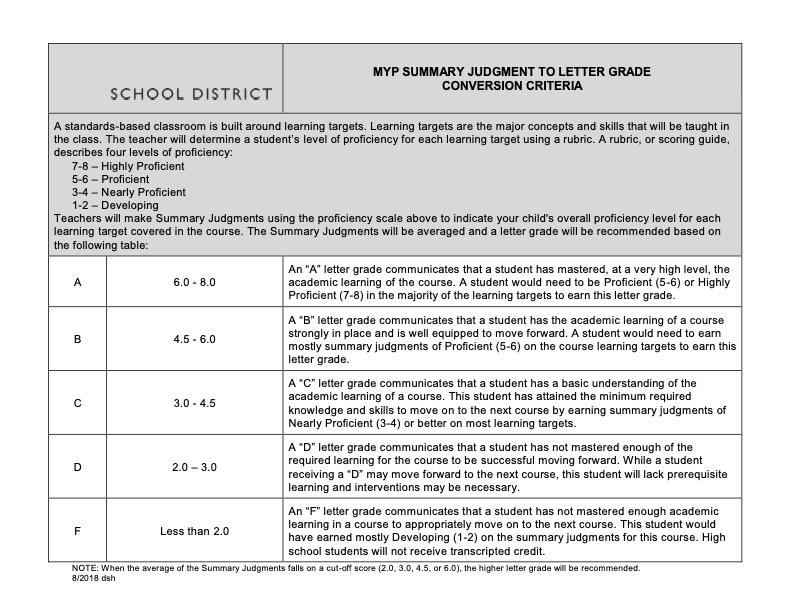